Blok I
God maakt verbinding

In de lessen 1 t/m 6 ontdek je dat God een verbond met jou is aangegaan en welke betekenis de sacramenten doop en avondmaal voor jou hebben.
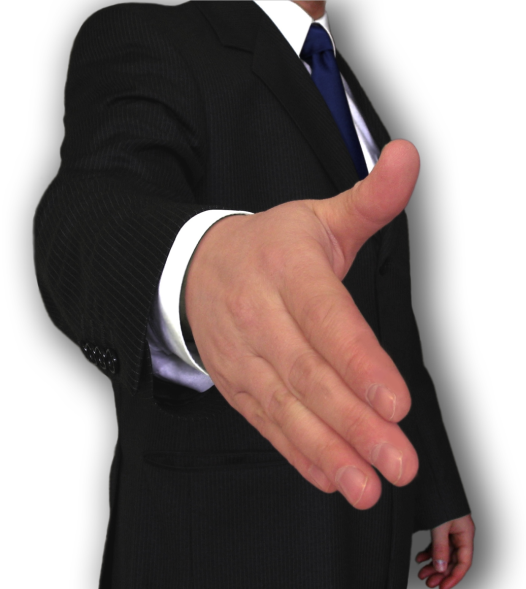 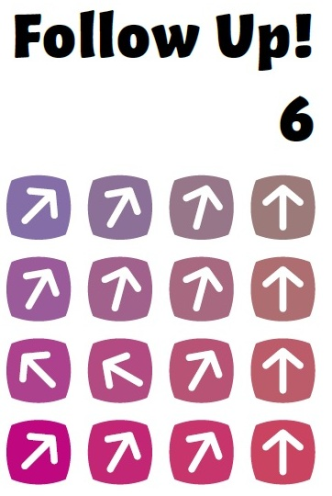 Les 1 - Levenslang
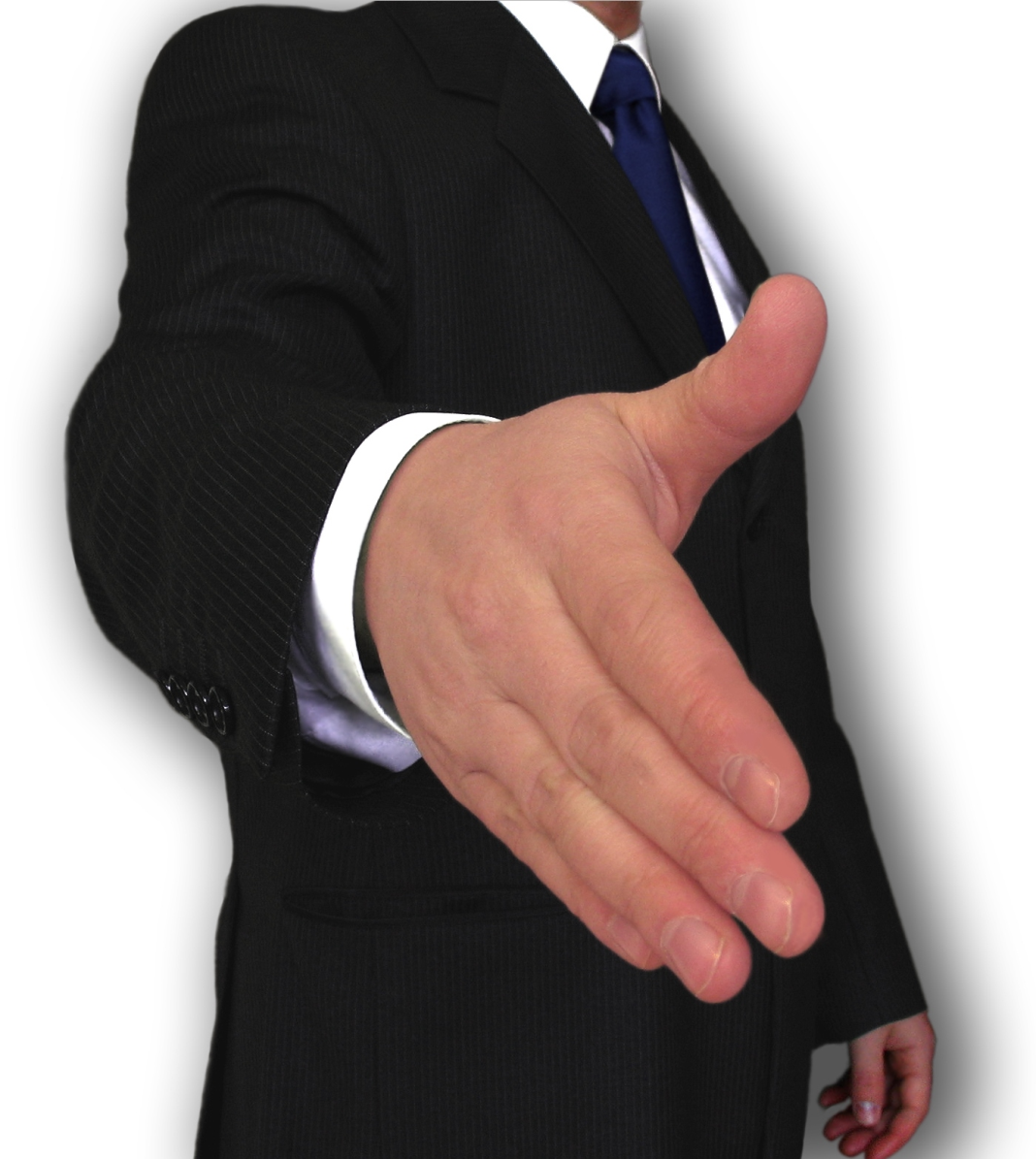 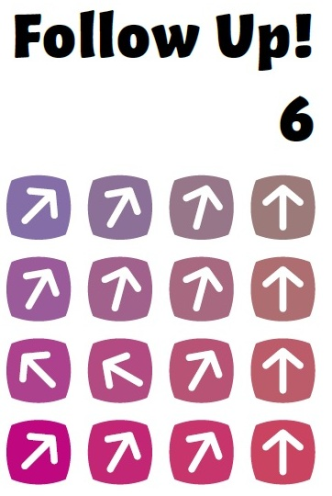 Wat doe ik hier vandaag?

 Ik leer wat het betekent dat God een verbond met mij heeft gesloten.

 Ik denk erover na hoe ik hierop wil reageren.
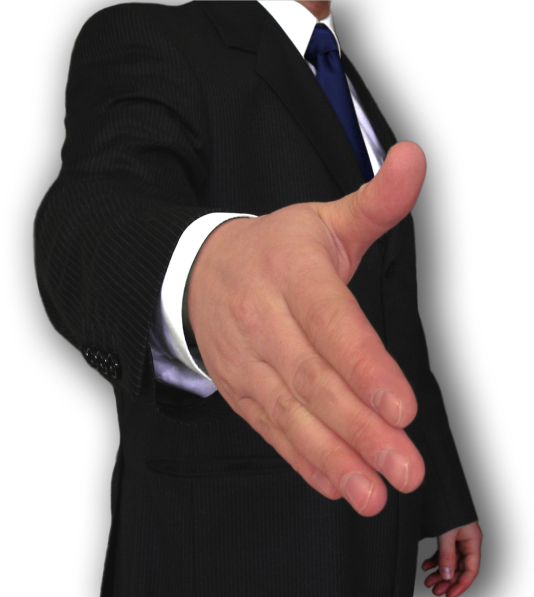 Les 1 
Levenslang
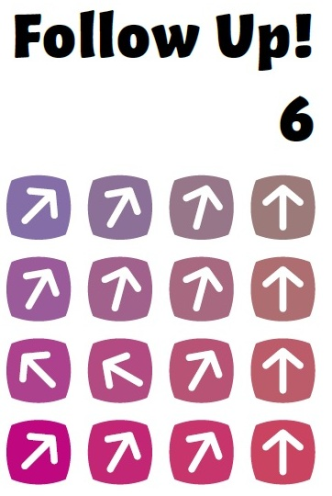 Een nieuw catechesejaar
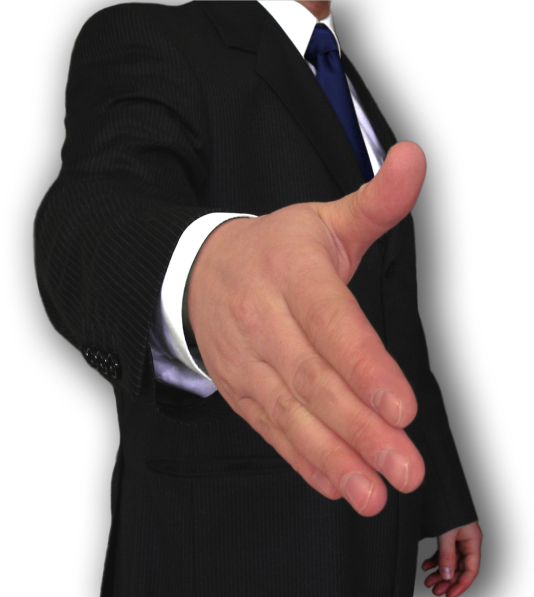 Les 1 
Levenslang
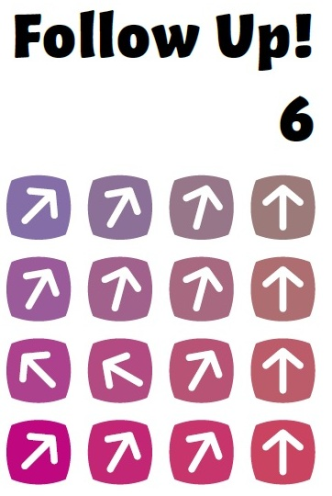 Alsjeblieft
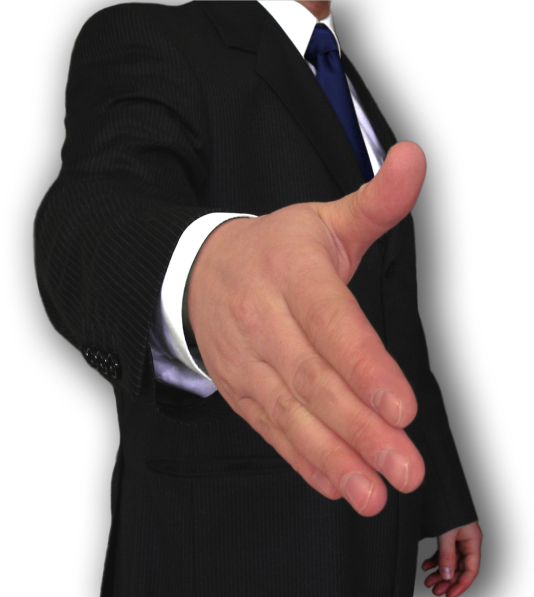 Les 1 
Levenslang
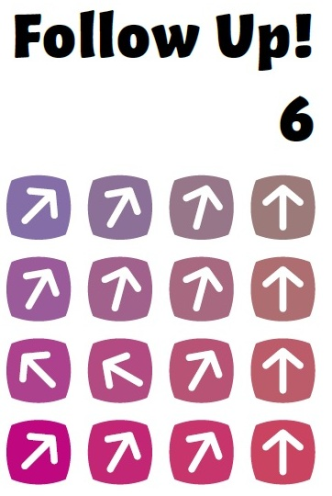 God belooft mij…
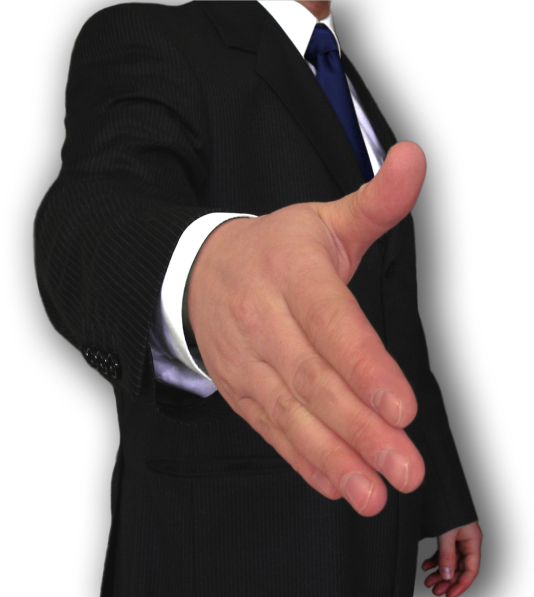 Les 1 
Levenslang
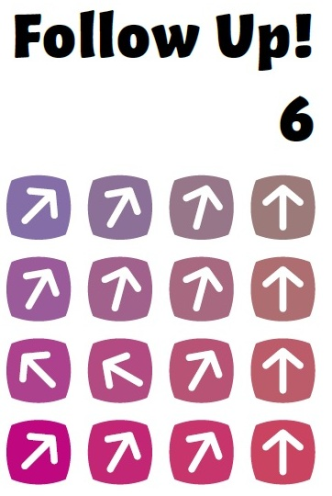 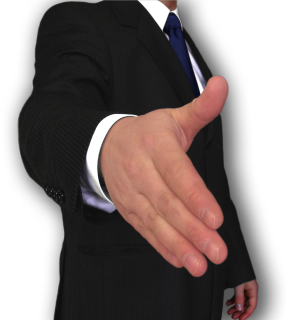 Groep 1 – Genesis 9: 8-17
8 Ook zei God tegen Noach en zijn zonen: 9 ‘Hierbij sluit ik een verbond met jullie en met je nakomelingen, 10 en met alle levende wezens die bij jullie zijn: vogels, vee en wilde dieren, met alles wat uit de ark is gekomen, alle dieren op aarde. 11 Deze belofte doe ik jullie: nooit weer zal alles wat leeft door het water van een vloed worden uitgeroeid, nooit weer zal er een zondvloed komen om de aarde te vernietigen. 12 En dit,’ zei God, ‘zal voor alle komende generaties het teken zijn van het verbond tussen mij en jullie en alle levende wezens bij jullie: 13 ik plaats mijn boog in de wolken; die zal het teken zijn van het verbond tussen mij en de aarde. 14 Wanneer ik wolken samendrijf boven de aarde en in die wolken de boog zichtbaar wordt, 15 zal ik denken aan mijn verbond met jullie en met al wat leeft, en nooit weer zal het water aanzwellen tot een vloed die alles en iedereen vernietigt. 16 Als ik de boog in de wolken zie verschijnen, zal ik denken aan het eeuwigdurende verbond tussen God en al wat op aarde leeft. 17 Dit,’ zei God tegen Noach, ‘is het teken van het verbond dat ik met alle levende wezens op aarde gesloten heb.’
Les 1 
Levenslang
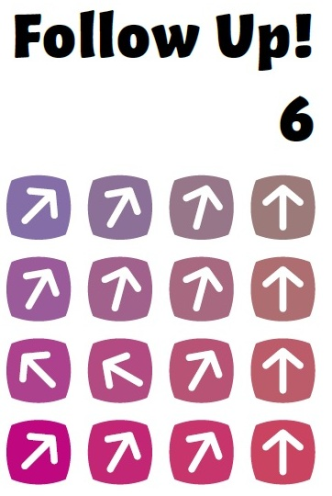 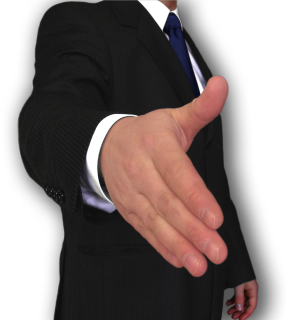 Groep 2 – Genesis 17: 1-8
1 Toen Abram negenennegentig jaar was, verscheen de HEER aan hem en zei: ‘Ik ben God, de Ontzagwekkende. Leef in verbondenheid met mij, leid een onberispelijk leven. 2 Ik wil met jou een verbond aangaan en ik zal je veel, heel veel nakomelingen geven.’ 3 Abram boog zich diep neer en God sprak: 4 ‘Ik doe jou deze belofte: je zult de stamvader worden van een menigte volken. 5 Je zult voortaan niet meer Abram heten maar Abraham, want ik maak je de vader van vele volken. 6 Ik zal je bijzonder vruchtbaar maken. Er zullen veel volken uit je voortkomen en onder je nazaten zullen koningen zijn. 7 Ik sluit een verbond met jou en met je nakomelingen, met alle komende generaties, een eeuwigdurend verbond: ik zal jouw God zijn en die van je nakomelingen. 8 Heel Kanaän, het land waar je nu als vreemdeling woont, zal ik jou en je nakomelingen voor altijd in bezit geven, en ik zal hun God zijn.’
Les 1 
Levenslang
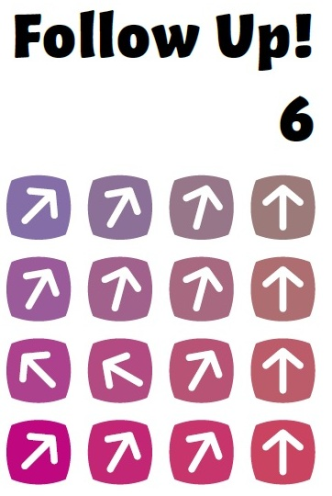 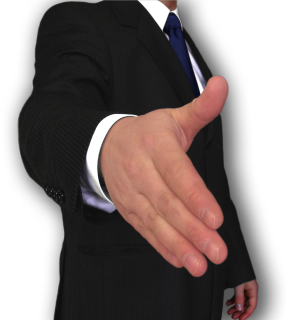 Groep 3 – Genesis 28: 10-15
10 Jakob verliet dus Berseba en ging op weg naar Charan. 11 Op zijn tocht kwam hij bij een plaats waar hij bleef overnachten omdat de zon al was ondergegaan. Hij pakte een van de stenen die daar lagen, legde die onder zijn hoofd en ging op die plaats liggen slapen. 12 Toen kreeg hij een droom. Hij zag een ladder die op de aarde stond en helemaal tot de hemel reikte, en daarlangs zag hij Gods engelen omhoog gaan en afdalen. 13 Ook zag hij de HEER bij zich staan, die zei: ‘Ik ben de HEER, de God van je voorvader Abraham en de God van Isaak. Het land waarop je nu ligt te slapen zal ik aan jou en je nakomelingen geven. 14 Je zult zo veel nakomelingen krijgen als er stof op de aarde is; je gebied zal zich uitbreiden naar het westen en het oosten, naar het noorden en het zuiden. Alle volken op aarde zullen wensen zo gezegend te worden als jij en je nakomelingen. 15 Ikzelf sta je terzijde, ik zal je overal beschermen, waar je ook heen gaat, en ik zal je naar dit land terugbrengen; ik zal je niet alleen laten tot ik gedaan heb wat ik je heb beloofd.’
Les 1 
Levenslang
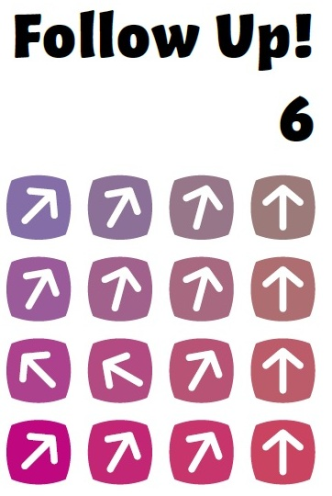 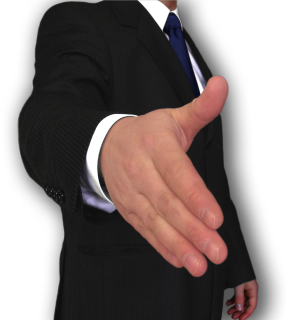 Groep 4 – Exodus 34: 10-11
10 De HEER antwoordde: ‘Ik wil een verbond sluiten. Voor de ogen van heel je volk zal ik zulke wonderbaarlijke daden verrichten als er onder geen enkel volk op aarde ooit verricht zijn, en het hele volk dat bij jou is, zal zien welke ontzagwekkende dingen ik, de HEER, voor jou zal doen. 11 Jullie moeten je houden aan de geboden die ik je vandaag geef. Ik zal de Amorieten, de Kanaänieten, Hethieten, Perizzieten, Chiwwieten en Jebusieten voor je verdrijven.
Les 1 
Levenslang
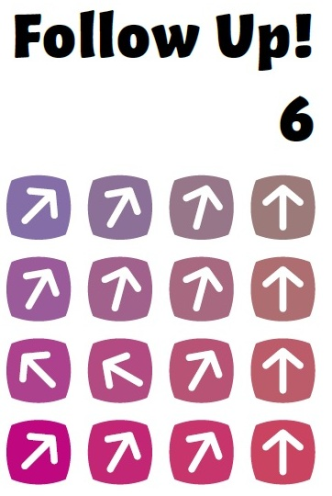 Efeziërs 1: 3-14
3 Gezegend zij de God en Vader van onze Heer Jezus Christus, die ons in de hemelsferen, in Christus, met talrijke geestelijke zegeningen heeft gezegend. 4 In Christus immers heeft God, voordat de wereld gegrondvest werd, ons vol liefde uitgekozen om voor hem heilig en zuiver te zijn, 5 en hij heeft ons naar zijn wil en verlangen voorbestemd om in Jezus Christus zijn kinderen te worden, 6 tot eer van de grootheid van Gods genade, ons geschonken in zijn geliefde Zoon. 7 In hem zijn wij door zijn bloed verlost en zijn onze zonden vergeven, dankzij de rijke genade 8 die God ons in overvloed heeft geschonken. Hij heeft ons in al zijn wijsheid en inzicht 9-10 dit mysterie onthuld: zijn voornemen om met Christus de voltooiing van de tijd te verwezenlijken en zijn besluit om alles in de hemel en op aarde onder één hoofd bijeen te brengen, onder Christus. 11 In hem heeft God, die alles naar zijn wil en besluit tot stand brengt, ons de bestemming toebedeeld 12 om vanaf het begin onze hoop te vestigen op Christus, tot eer van Gods grootheid. 13 In hem hebt ook u de boodschap van de waarheid gehoord, het evangelie van uw redding, in hem bent u, door uw geloof, gemerkt met het stempel van de heilige Geest die ons beloofd is 14 als voorschot op onze erfenis, opdat allen die hij zich heeft verworven verlost zullen worden, tot eer van Gods grootheid.
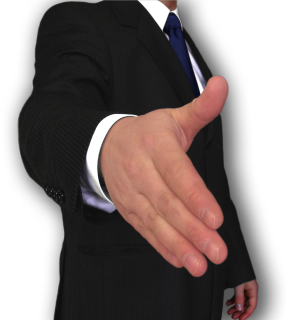 Les 1 
Levenslang
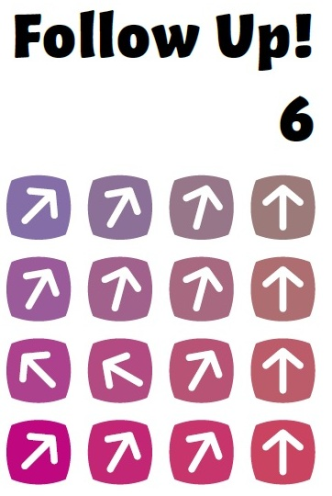 Ik beloof God…
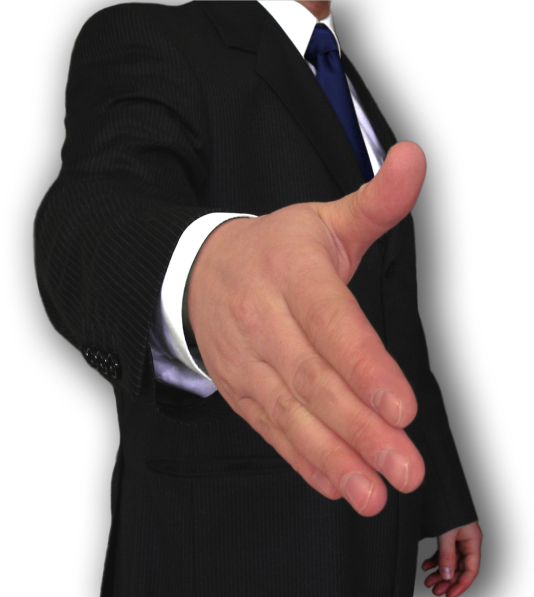 Les 1 
Levenslang
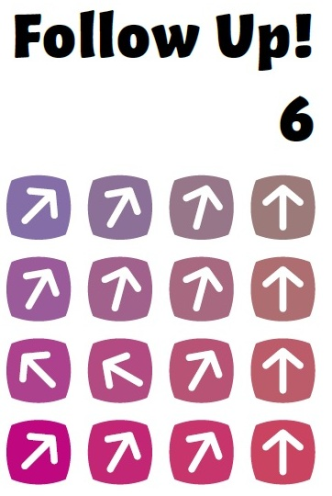 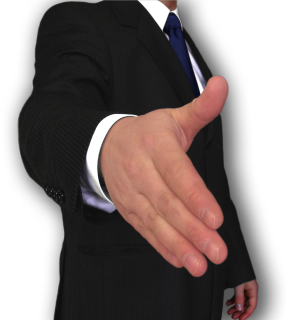 Jesaja 62: 4b en 5
maar je zult heten Mijn verlangen
en je land Mijn bruid.
Want de HEER verlangt naar jou
en je land wordt ten huwelijk genomen.
5 Zoals een jongeman een meisje tot vrouw neemt,
zo zullen jouw zonen jou ten huwelijk nemen,
en zoals de bruidegom zich verheugt over zijn bruid,
zo zal je God zich over jou verheugen.
Les 1 
Levenslang
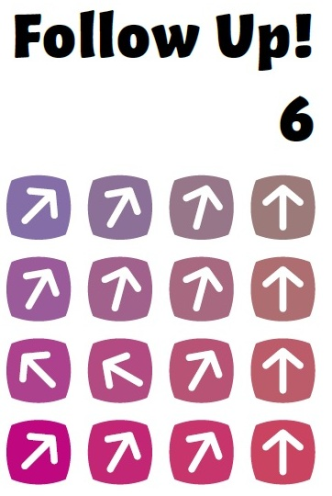 Eenzijdig
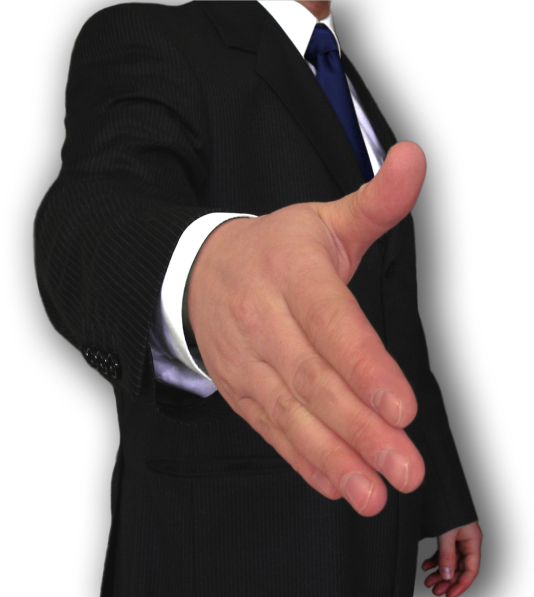 Les 1 
Levenslang
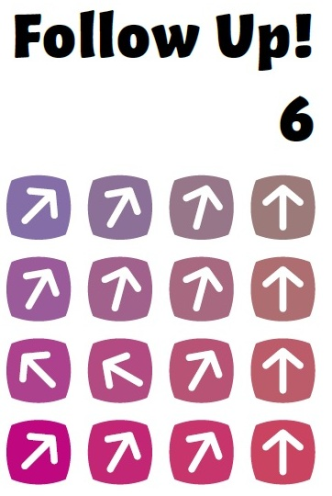 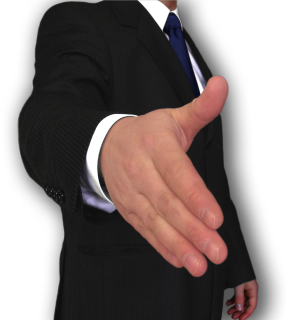 Deuteronomium 10: 1-5
1 Toen zei de HEER tegen mij: ‘Hak twee stenen platen uit, gelijk aan de vorige, maak een kist en kom naar mij toe, op de berg. 2 Dan zal ik op die platen de geboden schrijven die ook op de eerste stonden, voor jij ze stuksloeg. Daarna moet je ze in de kist leggen.’ 
3 Ik heb toen van acaciahout een kist gemaakt en twee nieuwe stenen platen gehouwen. Daarna ben ik met de twee stenen platen de berg opgegaan. 4 En de HEER heeft er hetzelfde op geschreven als de eerste keer: de tien geboden die hij u vanuit het vuur had bekendgemaakt, toen u bij de berg bijeen was. 
Hij overhandigde mij de platen, 5 waarna ik terugging, de berg af. Ik heb ze in de ark gelegd, de kist die ik in opdracht van de HEER gemaakt had, en daar liggen ze nog.
Les 1 
Levenslang
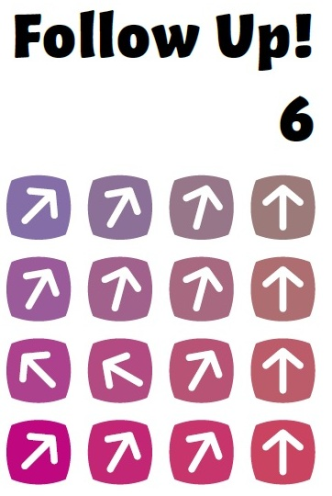